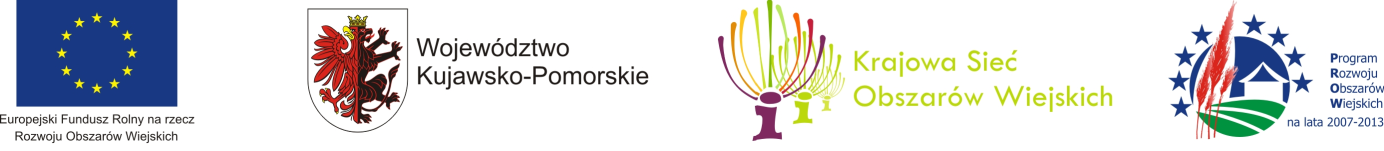 PRZYKŁADY KOSZTORYSÓW
Konsultacje Planu Działania Sekretariatu Regionalnego KSOW Województwa Kujawsko-Pomorskiego

Przysiek, 19 grudnia 2013 r.
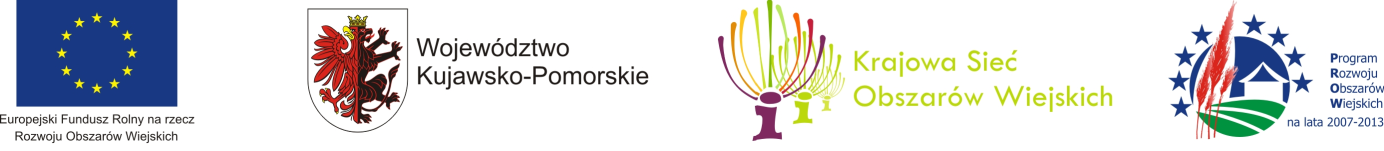 PODSTAWOWE DOKUMENTY SKŁADANE DO KSOW:
-Kosztorys realizacji operacji
-Charakterystyka operacji
DOKUMENTY DODATKOWE:
-Program imprezy, szkolenia, konferencji,
-CV wykładowców, ekspertów,
-Regulaminy konkursów.
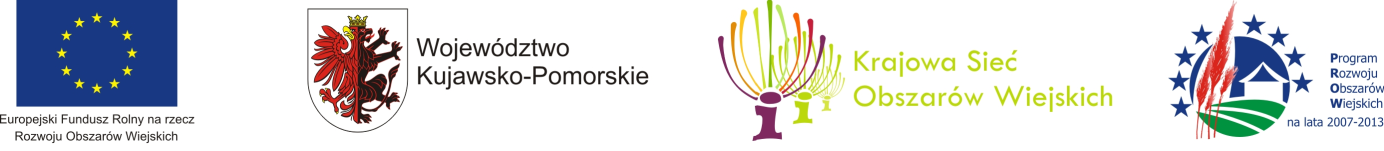 WYSYŁKA DOKUMENTÓW POCZTĄ 
(wnioski konkursowe, faktury i sprawozdania):
Departament Rolnictwa 
Urząd Marszałkowski Województwa Kujawsko-Pomorskiego
Pl. Teatralny 2, 87-100 Toruń

WYSYŁKA DOKUMENTÓW POCZTĄ ELEKTRONICZNĄ
ksow@kujawsko-pomorskie.pl

LOKALIZACJA SEKRETARIATU REGIONALNEGO KSOW:
Toruń, ul. Targowa 13/15  pok. 616  V piętro
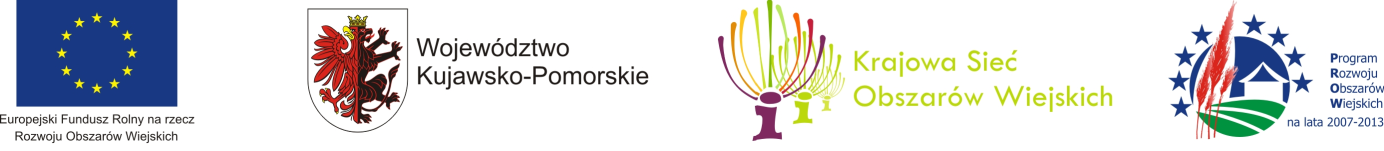 Kosztorys realizacji operacji:
1.Rodzaj wystawianego dokumentu księgowego (rachunek, faktura, nota księgowa)
2.Koszty netto i brutto w kosztorysie 
-w przypadku podmiotów nie będących płatnikami podatku VAT, kwota netto=kwocie brutto
-w pozostałych przypadkach 
kwota brutto= kwocie netto + 23%VAT (z wyjątkiem działań zwolnionych z podatku VAT)
3.Wydatki w kosztorysie powinny być racjonalne i niezbędne
4. Wysokość wydatków dostosowana do cen rynkowych
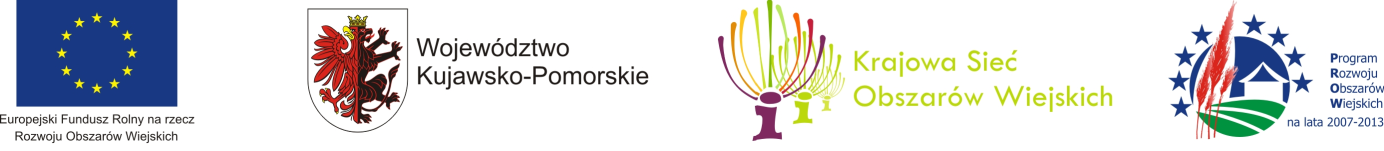 Charakterystyka operacji: 

Nazwa operacji
Uzasadnienie potrzeb realizacji operacji (wpływ na rozwój obszarów wiejskich, potrzeba przeprowadzenia)
Przewidywane rezultaty operacji 
Opis sposobu realizacji operacji (informacje co, gdzie, kiedy, dokładna nazwa szkolenia/konferencji lub imprezy, dla ilu osób, do jakiej grupy osób kierowane, opis każdego kosztu zawartego w kosztorysie)
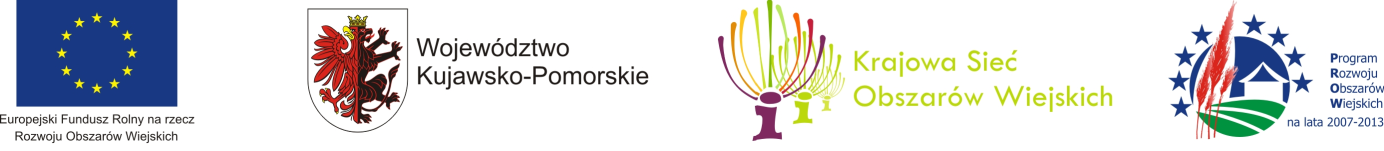 Przykłady finansowanych kosztów: 
Koszty wynajmu sali, 
Wynagrodzenia ekspertów i wykładowców,
Wyżywienie - przerwy kawowe, obiad, 
Materiały szkoleniowe, publikacje,
Materiały promocyjne,
Plakaty, zaproszenia, ulotki,
Nagłośnienie, wynajem sceny,
Koszty administracyjno-biurowe (telefony, dojazdy, obsługa prawna i księgowa, obsługa fotograficzna, koordynacja, obsługa techniczna itp.)
Nagrody w konkursach,
itd.